基督为我们存留的盼望
歌罗西书 1:1-12
歌罗西书 1:1-12
1 奉神旨意做基督耶稣使徒的保罗，和兄弟提摩太， 2 写信给歌罗西的圣徒，在基督里有忠心的弟兄。愿恩惠、平安从神我们的父归于你们！
歌罗西书 1:1-12
3 我们感谢神我们主耶稣基督的父，常常为你们祷告， 4 因听见你们在基督耶稣里的信心并向众圣徒的爱心—— 5 是为那给你们存在天上的盼望。这盼望就是你们从前在福音真理的道上所听见的。
歌罗西书 1:1-12
6 这福音传到你们那里，也传到普天之下，并且结果、增长，如同在你们中间，自从你们听见福音真知道神恩惠的日子一样。 7 正如你们从我们所亲爱、一同做仆人的以巴弗所学的。他为我们做了基督忠心的执事， 8 也把你们因圣灵所存的爱心告诉了我们。
歌罗西书 1:1-12
9 因此，我们自从听见的日子，也就为你们不住地祷告祈求，愿你们在一切属灵的智慧悟性上，满心知道神的旨意
歌罗西书 1:1-12
10 好叫你们行事为人对得起主，凡事蒙他喜悦，在一切善事上结果子，渐渐地多知道神；
 11 照他荣耀的权能，得以在各样的力上加力，好叫你们凡事欢欢喜喜地忍耐宽容。 
12 又感谢父，叫我们能与众圣徒在光明中同得基业。
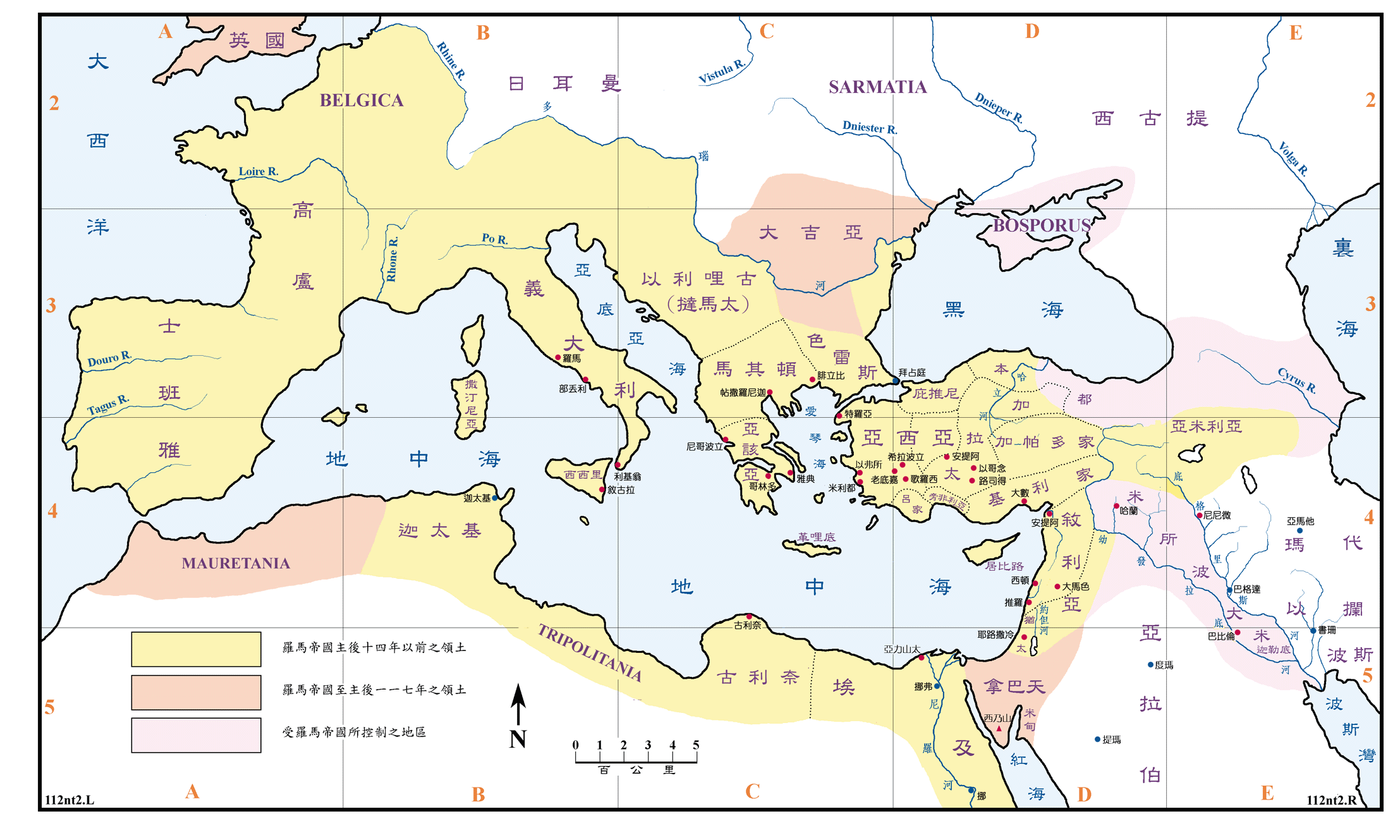 经文大纲
v1-2   问候
v3-8   感恩
信心、爱心、盼望 (从福音真理听见)
v9-12 祈求
被神的旨意 (福音真理) 充满
盼望
v5 是为那给你们存在天上的盼望。...
v23 …不致被引动失去福音的盼望。...
v27 …基督在你们心里成了有荣耀的盼望。
盼望 -> 信心
希伯来书11:1 信就是所望之事的实底，是未见之事的确据。
客观的
有确据的
有确据的盼望
创世记15:17 日落天黑，不料有冒烟的炉并烧着的火把从那些肉块中经过。 18 当那日，耶和华与亚伯兰立约
路加福音22:20 饭后也照样拿起杯来，说：“这杯是用我血所立的新约，是为你们流出来的。
盼望 -> 爱心
歌罗西书 3:24 因你们知道，从主那里必得着基业为赏赐，你们所侍奉的乃是主基督。
马太福音 25: 31 当人子在他荣耀里同着众天使降临的时候... 40这些事你们既做在我这弟兄中一个最小的身上，就是做在我身上了
存到永恒的
福音真理 -> 盼望
罗马书 1: 2 这福音是神从前借众先知在圣经上所应许的， 3 论到他儿子我主耶稣基督。按肉体说，是从大卫后裔生的； 4 按圣善的灵说，因从死里复活，以大能显明是神的儿子。
福音真理 -> 盼望
哥林多前书 15: 3 我当日所领受又传给你们的，第一就是：基督照圣经所说，为我们的罪死了， 4 而且埋葬了，又照圣经所说第三天复活了； 5 并且显给矶法看，然后显给十二使徒看； 6 后来一时显给五百多弟兄看，其中一大半到如今还在，...7 以后显给雅各看，再显给众使徒看； 8 末了也显给我看...
盼望的特点 - 真实的
真实的盼望
客观的
有确据的
存到永恒的
从基督耶稣的福音而来的
基督里的盼望 -> 结果子、增长
果子：信心、爱心、行事为人
增长：渐渐地，一个长期的过程
改变人生命的，
“祷告祈求，... 满心知道神的旨意”
祈求 - 被神的旨意充满
1:6 …并且结果、增长，如同在你们中间，自从你们听见福音真知道神恩惠的日子一样。
1:9 …愿你们在一切属灵的智慧悟性上，满心知道神的旨意 10 …在一切善事上结果子...
2:2 …以致丰丰足足在悟性中... 3 所积蓄的一切智慧知识都在他 [耶稣基督] 里面藏着。
祈求 - 被神的旨意充满
1:6 …并且结果、增长，如同在你们中间，自从你们听见福音真知道神恩惠的日子一样。
1:9 …愿你们在一切属灵的智慧悟性上，满心知道神的旨意 10 …在一切善事上结果子...
2:2 …以致丰丰足足在悟性中... 3 所积蓄的一切智慧知识都在他 [耶稣基督] 里面藏着。
祈求
被神的旨意充满
-> 被基督恩惠的福音充满
凡事结果子、渐渐地多知道神
凡事力上加力，凡事欢喜忍耐宽容
感谢父神
凡事结果子、渐渐地多知道神
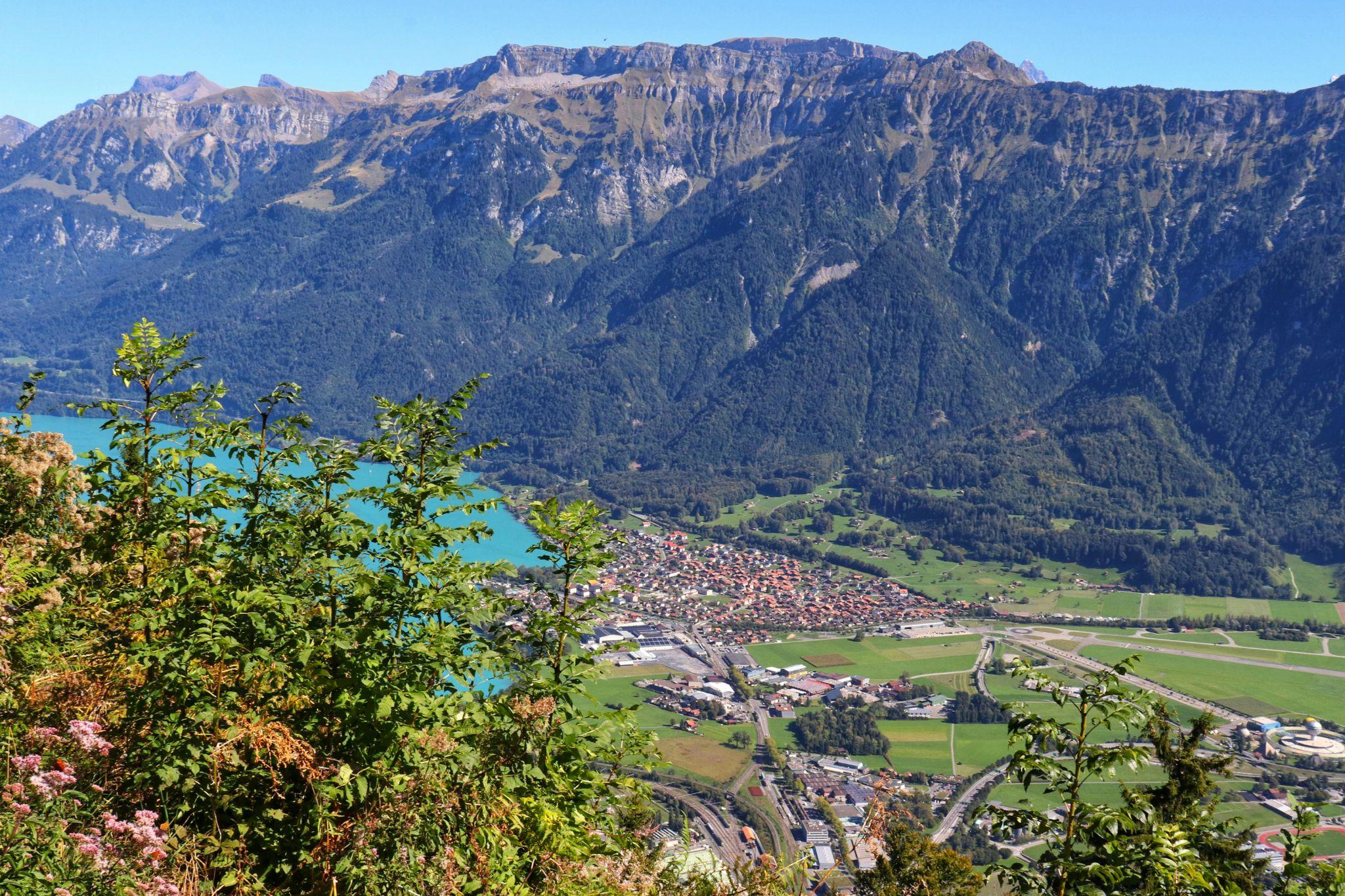 凡事力上加力，凡事欢喜忍耐宽容
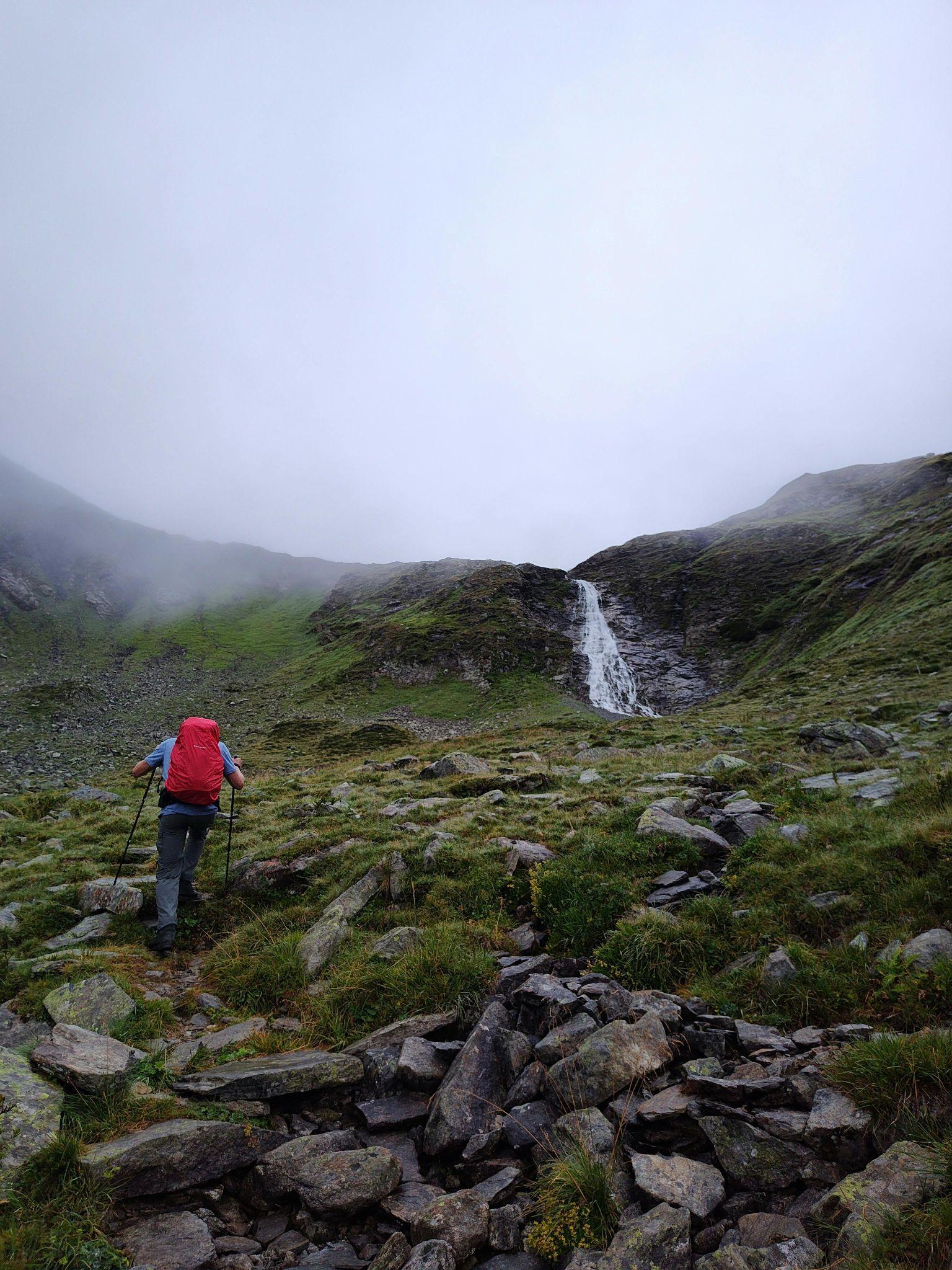 凡事力上加力，凡事欢喜忍耐宽容
路加福音22:42 说：“父啊！你若愿意，就把这杯撤去！然而，不要成就我的意思，只要成就你的意思。” 43 有一位天使从天上
显现，加添他的力量。 44 耶稣极
其伤痛，祷告更加恳切，汗珠如大
血点滴在地上。
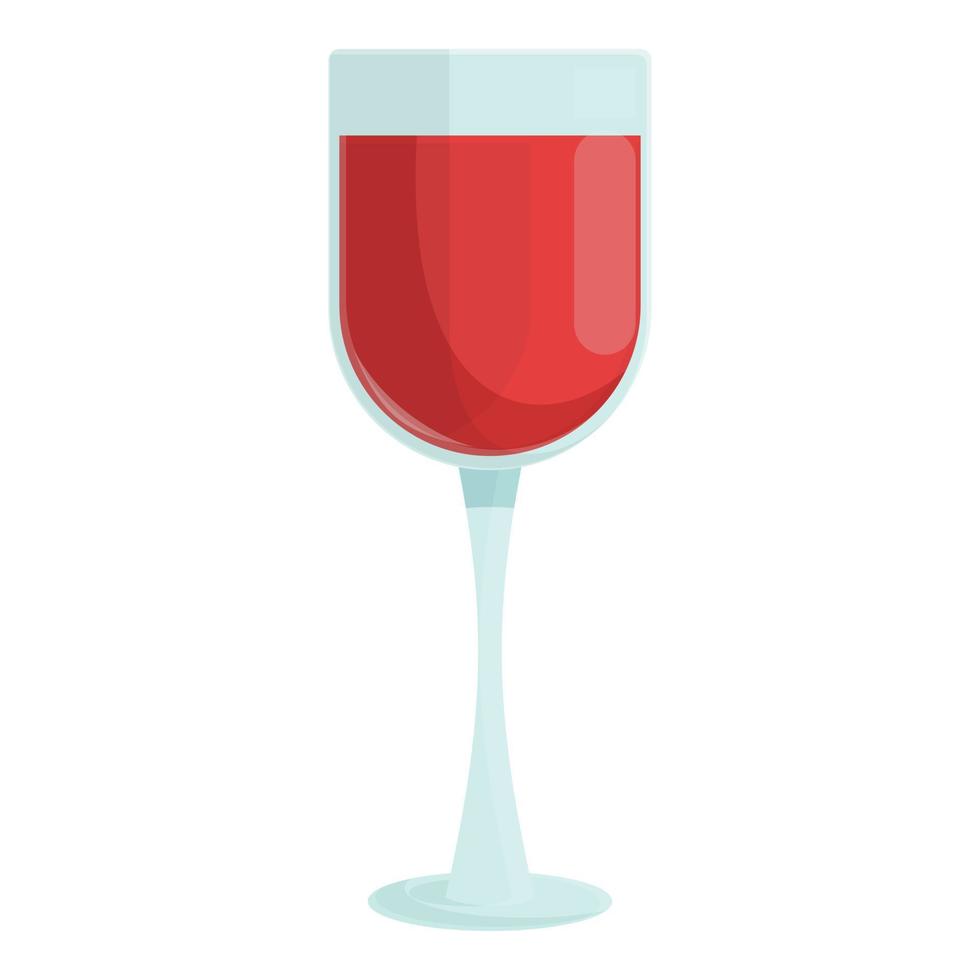 凡事力上加力，凡事欢喜忍耐宽容
哥林多前书15:57 感谢神，使我们借着我们的主耶稣基督得胜！ 58 所以，我亲爱的弟兄们，你们务要坚固，不可摇动，常常
竭力多做主工，因为知道，你们的
劳苦在主里面不是徒然的。
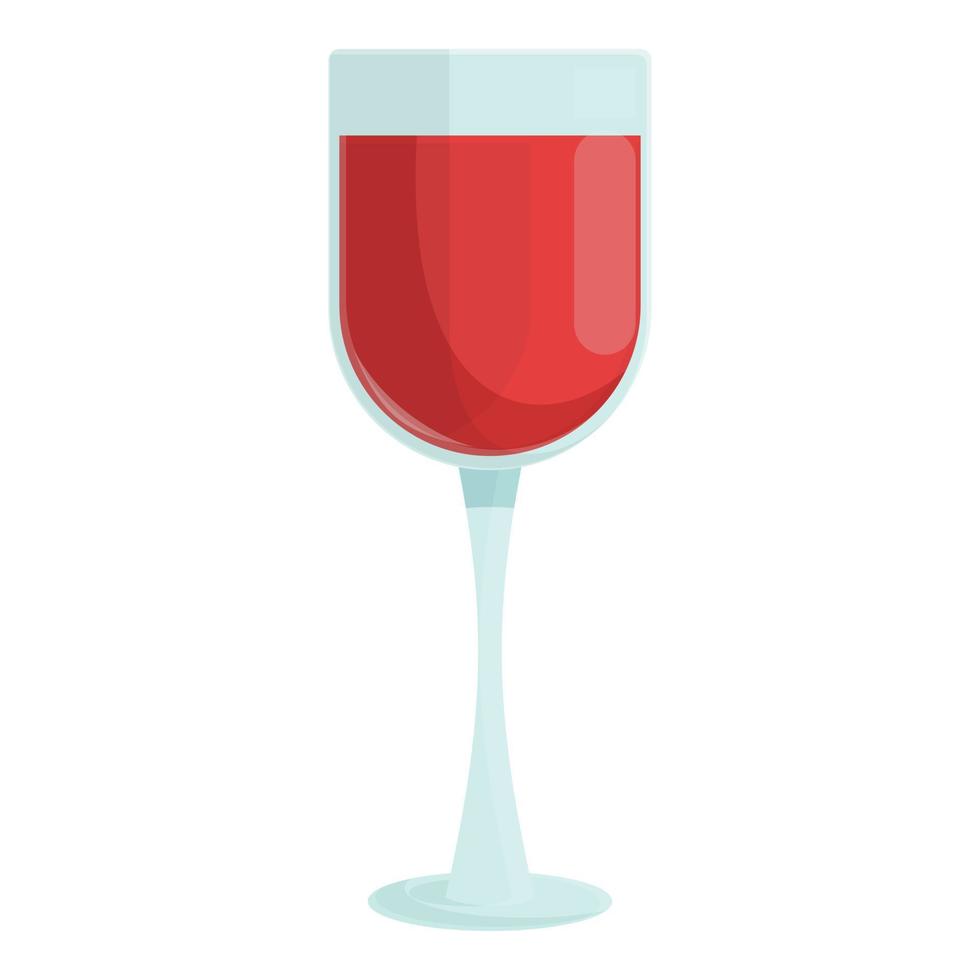 盼望的特点
改变生命的盼望
结出果子
不断接近神形象
使人力上加力
感谢父神
与众圣徒
在光明中
同得基业（天上的盼望）
盼望的特点
荣耀彰显于全地的盼望
群体的、属于教会的
圣洁的、光明的
丰盛的、充满荣耀的
基督为我们存留的盼望，
是真实的、
改变生命的，
并将借着教会，将他的荣耀彰显于全地。